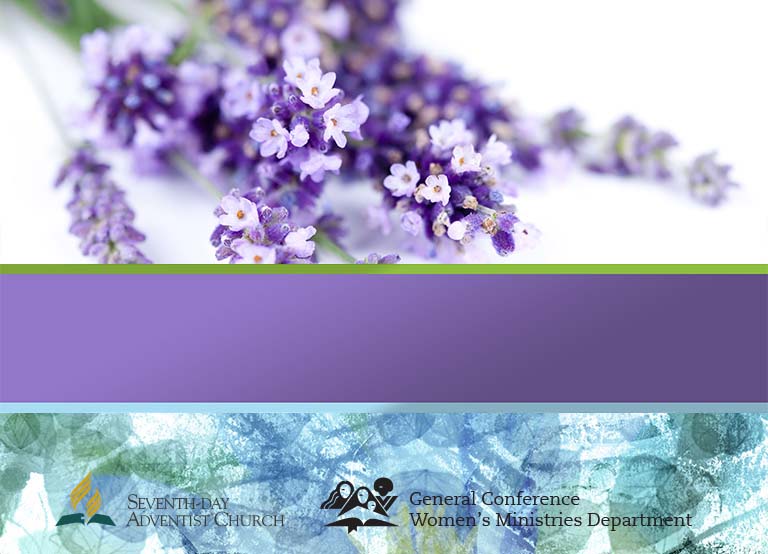 Salud Mental 
Para la Mujer

Entrenamiento
Vive Bien
PIENSA BIEN,
Un Recurso para las Iglesias sobre  Ministerio  de Salud  Integral
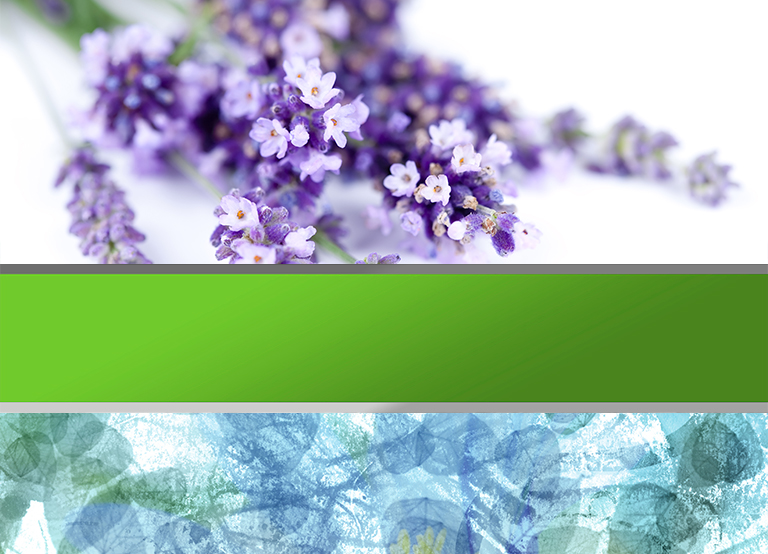 Sanando Heridas del Pasado
Por  Jennifer Jill Schwirzer
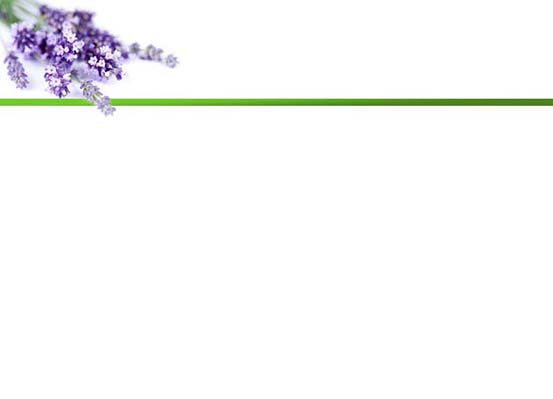 La crianza de los hijos coloca sobre los seres humanos la solemne responsabilidad de formar su carácter a semejanza de Dios. Desde el punto de vista psicológico, los padres representan a Dios ante sus hijos.
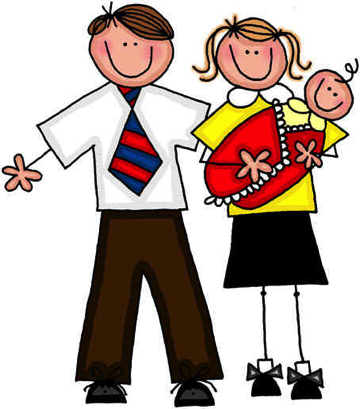 [Speaker Notes: INTRODUCCION
 
Susana, una  agotada madre  soltera, se mudó  a nuestra comunidad. Parecía amable y divertida, aunque un poco despistada. Fue todo un impacto descubrir años después, que maltrataba  y aun torturaba a sus hijos. Los castigaba a golpes y torturaba psicológicamente, metiéndolos incluso dentro de sacos de lavandería y dejándolos por horas dentro de un clóset. Todo esto terminó cuando su hijo e hija, ahora jóvenes adultos, la estrangularon, metiendo su  cuerpo en un baúl, el cual arrojaron al río. ¡Qué resultado tan triste de maltrato infantil!
La crianza de los hijos coloca sobre los seres humanos la solemne responsabilidad de formar su carácter a semejanza de Dios. Desde el punto de vista psicológico, los padres representan a Dios ante sus hijos. Sin embargo, la imagen que presentan puede ser horriblemente incorrecta. Desafortunadamente, los padres con frecuencia pasan a sus hijos maldiciones en vez de bendiciones.
	
Considerando el triste caso de Susana, es probable que esta madre abusiva haya sido ella misma maltratada, abusada. Aproximadamente un tercio de los niños que vienen de hogares abusivos llegan a convertirse en abusadores.  Generación tras generación, el dolor continúa hasta que algo pasa que detiene esa locura. Esa persona puedes ser tú. Esa persona puedo ser yo.
Pero al darnos cuenta de la prevalencia del abuso, debemos tener cuidado de no permitir que las historias tristes llenen nuestra mente. Debemos enfocar la atención en las soluciones. El hecho es que muchos hijos maltratados  no abusan, no maltratan,  no pasan esa conducta a la siguiente generación.]
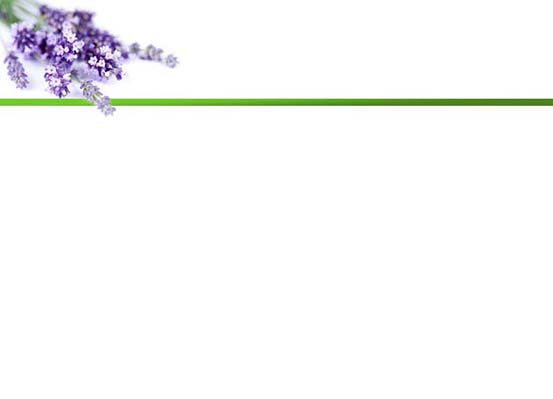 ¿Cómo enfrentamos y sanamos las heridas del pasado?
¿Cómo remueve Dios de nuestra alma los patrones disfuncionales que causan que pasemos nuestro dolor sufrido a la siguiente generación?
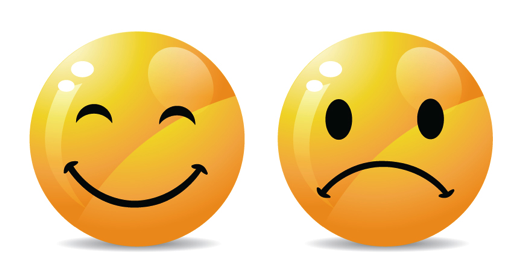 [Speaker Notes: ¿Cómo enfrentamos y sanamos las heridas del pasado? ¿Cómo remueve Dios de nuestra alma los patrones disfuncionales que causan que pasemos nuestro dolor sufrido a la siguiente generación? Exploremos las respuestas a estas preguntas.
 
 
Todos heredamos un paquete de rasgos individuales genéticos, o los tomamos del ambiente. El paquete varía. Algunos crecemos en hogares felices, algunos en casas abusivas o adictivas. Para algunos es más difícil que para otros. Pero todos tenemos heridas del pasado que necesitan ser sanadas.
 
Tal vez nuestra propia sabiduría no puede ayudarnos a sanar, pero Jesús puede enseñarnos cómo vivir. Gracias a él, nuestras desventajas no tienen que convertirse en desastres. A través de él, nuestras pruebas pueden convertirse en testimonios.]
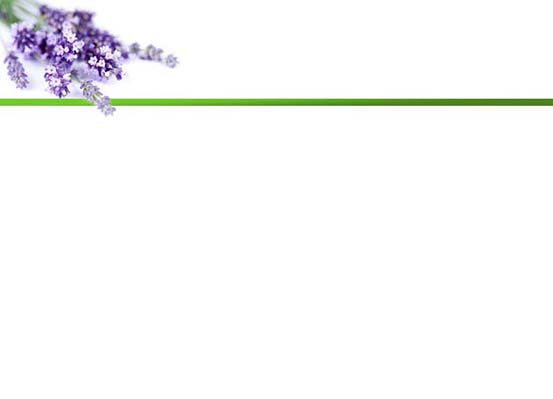 NATURALEZA, CRIANZA Y,  ALGO MÁS
La ciencia identifica a los factores biológicos, o naturaleza, y a los factores ambientales, o crianza, como dos  contribuyentes a nuestro paquete  de rasgos individuales. ¿Qué nos hace lo que somos? ¿Es la naturaleza? ¿Es la crianza? ¿Un poco de ambos? ¿O algo más?
[Speaker Notes: NATURALEZA, CRIANZA Y, ALGO MÁS 
 
La ciencia identifica a los factores biológicos, o naturaleza, y a los factores ambientales, o crianza, como dos  contribuyentes a nuestro paquete  de rasgos individuales. ¿Qué nos hace lo que somos? ¿Es la naturaleza? ¿Es la crianza? ¿Un poco de ambos? ¿O algo más? Actualmente, el modelo científico se queda  corto ante la complejidad de la verdad. La biología juega un papel, el ambiente juega un papel; sí, pero también lo hace la elección. Los  que debaten si es la naturaleza o la crianza, parecen no mencionar nunca esto. Gracias a Dios, podemos tener  más autodeterminación que simples células en una placa de Petri o aun ratas que actúan por instinto dentro de una jaula. Poseemos un misterioso, maravilloso libre albedrío, que se mezcla con la naturaleza y crianza, produciendo la compleja realidad de nuestro ser presente.]
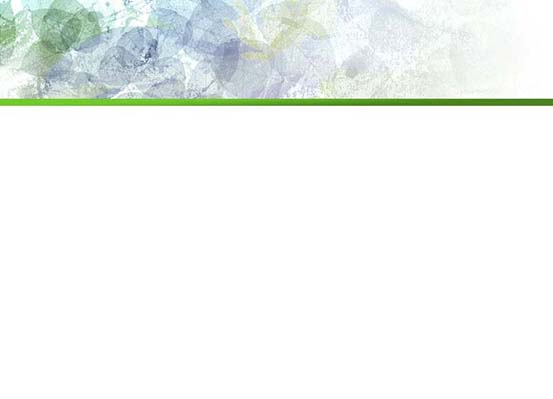 Exploremos una a una, tanto la naturaleza, como la crianza  y la elección.
Las tendencias proceden de la:

•   Naturaleza 
•   Crianza
•   Elección
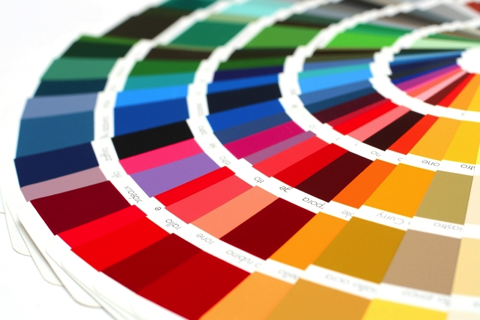 [Speaker Notes: Exploremos una a una, tanto la naturaleza, como la crianza  y la elección.
 
 
 
Las tendencias proceden de la:

•   Naturaleza 
•   Crianza
•   Elección]
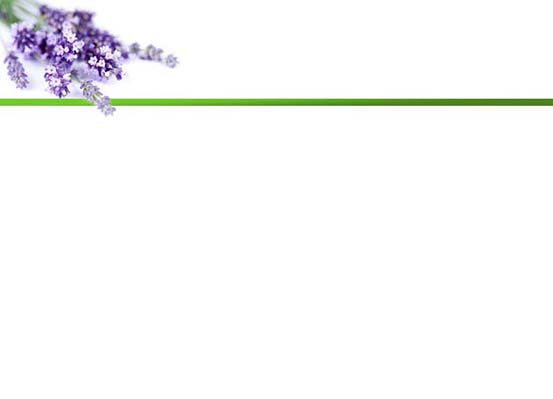 NATURALEZA, CRIANZA, Y  ALGO MÁS
NATURALEZA

El punto es muy sencillo: que los factores biológicos, o la “naturaleza”  pesan mucho en la salud mental. Es por esto que un buen tratamiento médico considera todos los aspectos de nuestro ser—físico, mental, emocional, social y espiritual.
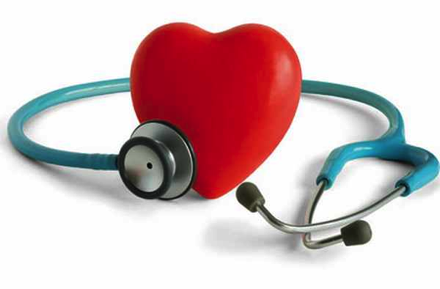 [Speaker Notes: NATURALEZA
 
Cada organismo viviente comienza con una substancia llamada ácido desoxirribonucleico, o ADN—un ácido que lleva la información genética en la célula. Es posible que hayas visto la figura de doble hélice que se parece a una escalera de caracol. Eso es el ADN. Selecciona un corto segmento de la escalera y tienes un gen.
Mueve la escalera una y otra vez, como acomodándola para formar ya sea una “X” o “Y”, y tienes cromosomas. Tu papá y tu mamá te dieron cada uno 23 cromosomas, los cuales fueron “cortados y pegados” dentro de un nuevo “archivo” de 46 cromosomas que eres tú.  Este archivo de cromosomas determina tu composición genética. La ciencia continúa aprendiendo más acerca de factores genéticos vinculados a varias enfermedades mentales.

Aunque el establecer la causalidad genética de trastornos mentales requiere un proceso riguroso y costoso, el Instituto Nacional de Salud Mental (NIMH) ha establecido el aspecto hereditario de varios trastornos:
 
 
•   Esquizofrenia
•   Trastorno de  hiperactividad y déficit de atención
•   Trastorno bipolar
•   La depresión de aparición temprana
•   Autismo
•   Anorexia nerviosa
•   Trastorno de ansiedad (pánico)
  
Existen otros, y se descubrirán más en el futuro. Pero los científicos enfatizan que las personas heredan una disposición hacia estas enfermedades en vez de la enfermedad en sí.

Los factores biológicos en la salud mental van más allá de la genética. Por ejemplo, el síndrome premenstrual  (PMS) puede ser un factor en una serie de trastornos tales como depresión y adicciones. (“¿Por qué se requieren hasta seis mujeres con  síndrome premenstrual PMS para cambiar una bombilla o foco?” “Simplemente se requieren, ¿¿de acuerdo??”) Conozco a una dama con trastorno disfórico premenstrual, una forma extrema de PMS. Ella es una de las personas más saludables que conozco, excepto por “esos días del mes,” cuando simplemente se trastorna. Otra mujer tenía ataques de pánico acerca de poner a su bebé en el microondas —hasta que recibió tratamiento por hipotiroidismo; entonces se detuvieron los ataques  de pánico. El punto es muy sencillo: que los factores biológicos, o la “naturaleza”  pesan mucho en la salud mental. Es por esto que un buen tratamiento médico considera todos los aspectos de nuestro ser—físico, mental, emocional, social y espiritual.]
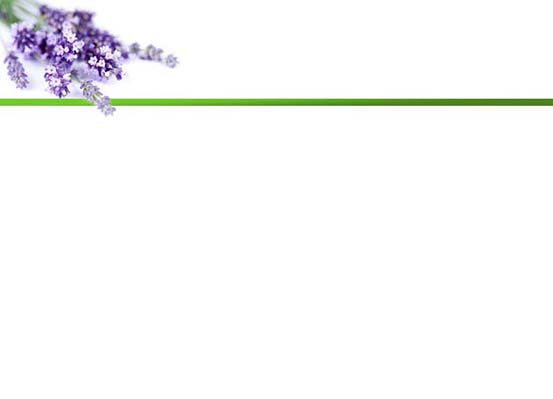 NATURALEZA, CRIANZA Y,  ALGO MÁS
CRIANZA
La crianza comienza con influencias prenatales.
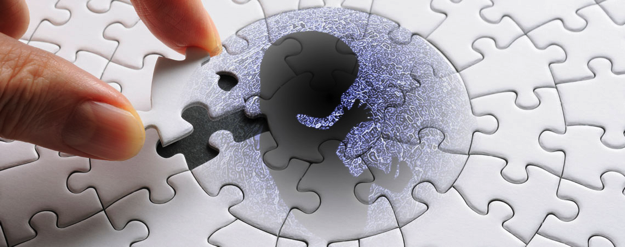 [Speaker Notes: CRIANZA

La crianza comienza con influencias prenatales. Nuestro “ambiente hogareño” más antiguo es ese  cálido lugar oscuro llamado vientre. En ninguna otra etapa del desarrollo somos más  susceptibles   al entorno que en esta. Ciertos trastornos, tal como el síndrome de alcoholismo fetal, se desarrollan en forma prenatal. Más allá de estos extremos, toda una serie de rasgos se comunican a través del cordón umbilical; después de todo, madre y feto comparten  el torrente sanguíneo. Elena G. White dice acerca de la madre: “Los pensamientos y los sentimientos de la madre tendrán una poderosa influencia sobre el legado que ella da a su niño. Si permite que su mente se espacie en sus propios sentimientos, si cede al egoísmo y si es malhumorada y exigente, la disposición de su hijo testificará de este temperamento”. 
 
 
El proceso mismo del nacimiento es importante. El nacimiento es un evento demandante, a menudo  traumático, que requiriere apoyo físico y emocional para la madre y el niño. Si la madre tiene pocos recursos financieros y sociales, si el parto es difícil o si el niño no fue planificado, el evento de por sí estresante, se convierte en abrumador. Tanto la madre como el niño pueden desarrollar complicaciones a partir de una atención inadecuada durante el parto.
 
 
Los seres humanos necesitan  estimulación táctil adecuada, especialmente en la infancia. Una condición llamada “retraso (fracaso) en el desarrollo” (FTT) causa que el infante  “se rinda” en la vida, pierda interés en comer y eventualmente muera. Se ha correlacionado al FTT con toque y contacto cara a cara  inadecuados de parte del cuidador primario. Aunque parezca trivial, el acurrucar o acunar en los brazos al bebé y dirigirle  expresiones tales como “gu-gu-ga-ga”, hace mucho para fomentar el desarrollo cerebral y  la habilidad de vinculación. Dios diseñó la lactancia materna para facilitar esto; además hizo a los bebés  lindos y como para que se antoje abrazarlos con suavidad.
 
 
Las relaciones dentro de la casa también enseñan a los pequeñitos, a través de ejemplo y experiencia, cómo vincularse. Cuando los padres fallan en  vincularse con sus infantes, éstos pueden pagar el precio en una condición llamada trastorno de vinculación reactiva (RAD). Un niño con RAD se retrae  totalmente o se vincula indiscriminadamente; en ambos casos, falla en el niño la “maquinaria” de formación de la confianza.]
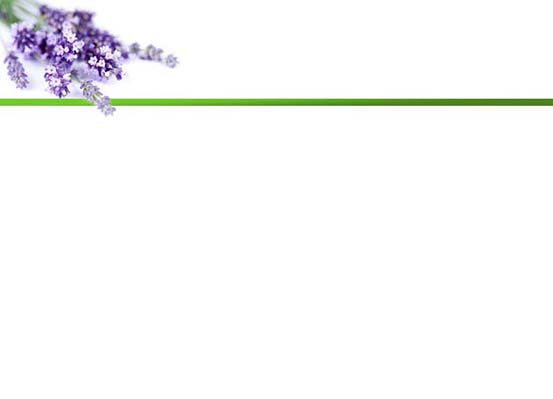 NATURALEZA, CRIANZA Y,  ALGO MÁS
CRIANZA
El ambiente del hogar pesa mucho en el desarrollo del carácter del niño.
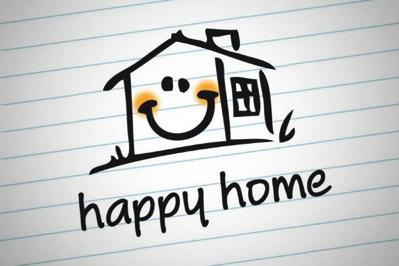 [Speaker Notes: El ambiente del hogar pesa mucho en el desarrollo del carácter del niño. El niño aprende imitando. Por ejemplo, cuando observa a sus padres luchando por superar el conflicto, aceptándose uno al otro, perdonándose mutuamente y generalmente disfrutando un vínculo saludable, es probable que aprendan a hacer lo mismo. El regalo más valioso que los padres pueden dar a sus hijos es su propia relación saludable.
 
Este principio también funciona negativamente.  Los padres que discuten, se maltratan y se rechazan uno a otro, dañan las posibilidades de sus hijos de formar relaciones saludables. EL hogar, diseñado por Dios  para ser la escuela de preparación del cielo, algunas veces se convierte en el campo de entrenamiento del infierno.
 
Cualquier trauma en la vida o factor importante de estrés, particularmente en la niñez, es parte del paquete de la  “crianza”. El abuso,  trauma relacional, rechazo, intimidación, presión académica, pobreza, divorcio, desastres naturales, desgracias personales—cualquiera de estas cosas o todas ellas  pueden caer como lluvia torrencial sobre un alma abatida. Las personas expuestas a estos problemas pueden desarrollar trastorno de estrés post traumático  (PTSD) o una reacción menos severa de estrés.
 
 
Para resumir, los factores prenatales, los factores congénitos, la influencia del hogar en la etapa temprana, media y final de la infancia, las relaciones con el cuidador primario y la experiencia de vida, todo ello junto constituye  el factor ambiental  del  complejo naturaleza-crianza. Afortunadamente, ni la naturaleza ni la crianza o el ambiente tienen la palabra final en lo que una persona llegará a ser.]
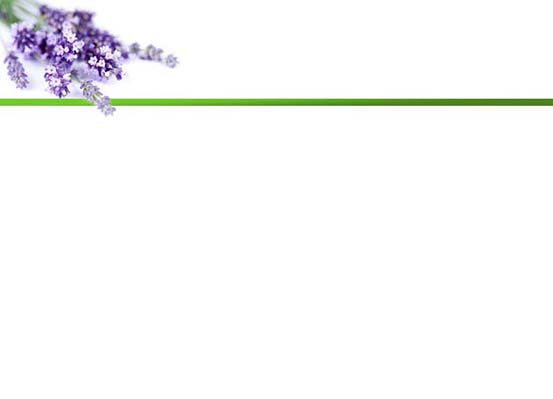 NATURALEZA, CRIANZA Y,  ALGO MÁS
ELECCIÓN
“Quienes confían en Cristo no han de ser esclavos de tendencias ni hábitos hereditarios ni adquiridos. En vez de quedar sujetos a la naturaleza inferior, han de dominar sus apetitos y pasiones…”
[Speaker Notes: ELECCIÓN
 
“Quienes confían en Cristo no han de ser esclavos de tendencias ni hábitos hereditarios ni adquiridos. En vez de quedar sujetos a la naturaleza inferior, han de dominar sus apetitos y pasiones. Dios no nos deja que peleemos contra el mal con nuestras fuerzas limitadas. Cualesquiera que sean las tendencias al mal, que hayamos heredado o cultivado, podemos vencerlas mediante la fuerza que Dios está pronto a darnos” - Elena G. White, Consejos sobre Salud, p. 437]
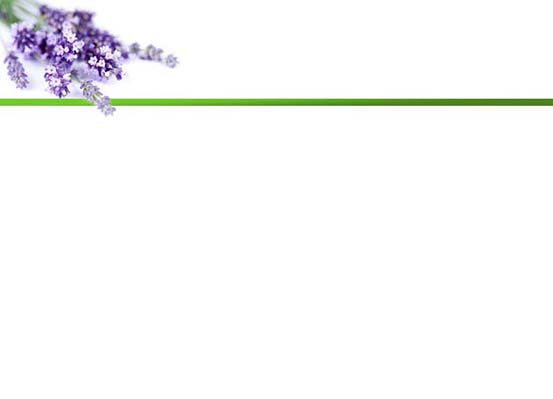 Dios no nos deja que peleemos contra el mal con nuestras fuerzas limitadas. Cualesquiera que sean las tendencias al mal, que hayamos heredado o cultivado, podemos vencerlas mediante la fuerza que Dios está pronto a darnos”.- Elena G. White, Consejos sobre Salud, p. 437.
[Speaker Notes: Dios no nos deja que peleemos contra el mal con nuestras fuerzas limitadas. Cualesquiera que sean las tendencias al mal, que hayamos heredado o cultivado, podemos vencerlas mediante la fuerza que Dios está pronto a darnos”. - Elena G. White, Consejos sobre Salud,  p. 437.

Dios nos ha dado la preciosa bendición del libre albedrío. La elección tiene, dentro de sus límites, la última palabra acerca del tipo de persona que llegamos a ser. Nuestras decisiones  dirigen esencialmente  el coro de nuestras tendencias heredadas. El director no puede convertir a las sopranos en bajos, pero puede despertar y cultivar la voz natural. Aunque seamos tal vez incapaces de cambiar nuestra herencia o  nuestro patrimonio ambiental, podemos aprender a usarlos sabiamente.
 
Recientemente, los científicos han comenzado a entender el así llamado gen de expresión. La Epigenética—como es llamada la ciencia del gen de expresión—dice esencialmente que podemos activar o desactivar nuestros genes. Vale aquí una breve explicación: Cada célula en tu cuerpo contiene un núcleo con tu ADN—tu total código genético. Este ADN se expresa a sí mismo  en formas distintas en diferentes partes de tu cuerpo. En las células de tus ojos, la parte del ADN que tiene que ver con el color de tus ojos se expresa a sí misma; pero se apaga o desconecta en las células del hígado, porque tu hígado no necesita tener que ver con el color de tus ojos. Debido a esta desconexión, solo de 10 a 20 por ciento de los genes está activo en cualquier célula. Esto previene que los genes de un tipo de célula se expresen en otra.
 
 
Similar  a la pérdida de función de un teléfono  celular cuando se maneja a través de un túnel, ciertos procesos biológicos pueden “apagar” genes. Por ejemplo, los adultos a menudo pierden la habilidad de digerir la leche porque ciertos aspectos del envejecimiento “apagan” su producción de lactosa. Estas “desconexiones o apagones” pueden ocurrir en nuestras células a través del alimento, el  medio ambiente o  procesos corporales.
 
Más importante aún, nuestras elecciones afectan la expresión del gen. Específicamente, podemos “activar” ciertas enfermedades, incluyendo trastornos mentales tales como adicción, al escoger ejercer dichas conductas. Si bien es posible que tengamos el ADN para el alcoholismo, es nuestra elección tomar y así exponernos al alcohol,  lo cual trae cambios que pueden aumentar progresivamente hasta la adicción.]
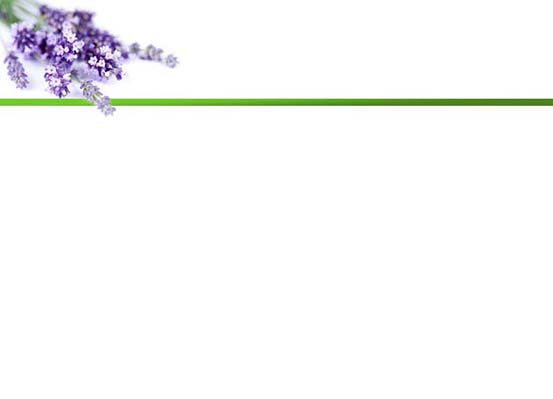 NUESTRA RESPONSABILIDAD
Hemos sido creados con el propósito de reflejar el carácter de Dios.
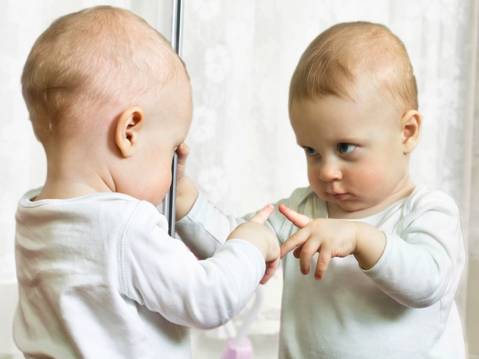 [Speaker Notes: NO ES NUESTRA CULPA, ES  NUESTRA RESPONSABILIDAD
 
Traigamos todos estos factores a la arena de la sanidad interior. Hemos sido creados con el propósito de reflejar el carácter de Dios. Nuestra incapacidad o fracaso en hacer esto se llama “pecado.” La psicología secular ignora este concepto en su mayoría, pero la Biblia enseña que la sanidad real incluye regeneración moral. En otras palabras, no podemos sanar completamente sin tratar nuestro problema de pecado.  Nuestra típica respuesta humana a heridas heredadas genética o ambientalmente, es empeorarlas  al  pecar en respuesta al pecado.  Los pecadores  lo hacen muy bien. Para ilustrarlo: En  1966, Charles Whitman, de la Infantería de Marina, buen tirador y estudiante de la Universidad de Texas, después de matar a su madre y a su esposa, subió a la torre de la universidad y disparó a 46 inocentes transeúntes. Las evaluaciones psicológicas revelaron que Whitman había tenido un padre abusivo y perfeccionista. Probablemente heredó el temperamento hostil de su padre tanto genética como ambientalmente. Entonces se enfureció en respuesta a la ira. Pecó  en respuesta al pecado.
 
 
¿Cómo rompemos este ciclo reactivo? ¿Cómo podemos superar las tendencias heredadas hacia el mal? ¿Cómo podemos sanar del daño interno que ocasiona el pecado? Sugiero tres pasos: Obtener conocimiento y percepción, recibir consuelo y aceptar la responsabilidad.]
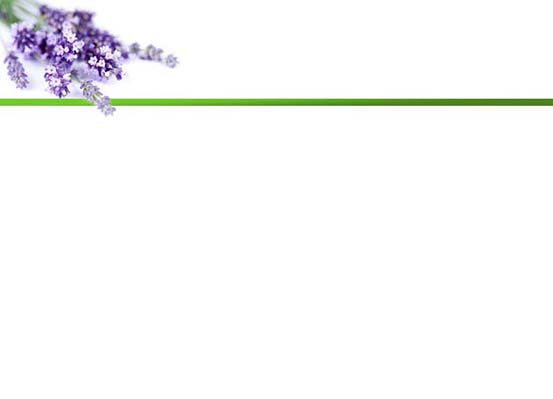 OBTENER CONOCIMIENTO Y PERCEPCIÓN
Debemos conectar los puntos entre nuestras heridas del pasado y nuestros patrones presentes.
Elena G. White dice: 
“Dios quiere que sus siervos se familiaricen con el mecanismo moral de su propio corazón”. Testimonios para la Iglesia, t. 4, p. 88
[Speaker Notes: OBTENER CONOCIMIENTO Y PERCEPCIÓN
Como primer paso, debemos conectar los puntos entre nuestras heridas del pasado y nuestros patrones presentes. Elena G White dice: “Dios quiere que sus siervos se familiaricen con el mecanismo moral de su propio corazón”.  David oró, “Escudríñame, oh Jehová, y pruébame; examina mis íntimos pensamientos y mi corazón” (Salmos 26:2). Ya que “los pensamientos y sentimientos combinados constituyen el carácter moral de la persona” , el conocimiento de nuestra "maquinaria moral" requiere que tengamos conciencia de nosotros mismos emocional y cognitivamente.
 
Pero observa que adquirimos esta conciencia de nosotros mismos en asociación con Dios. “Examíname,  Dios”, oró David. Necesitamos tanto el láser de la verdad de Dios como su bálsamo de amor en nuestro proceso de descubrimiento propio. Este proceso puede ser catalizado por el ayuno, oración, orientación espiritual y estudio de la Biblia; pero la elección del momento oportuno por parte de Dios también juega un papel. Él sabe cuándo enfrentarnos con el pasado y dispone las circunstancias para este propósito. Una joven estadounidense visitó su hogar de infancia en Alemania, y cuando comenzó a hablar alemán con sus parientes, escenas olvidadas del abuso sexual en su infancia comenzaron a inundar su memoria. Ella creyó que Dios la había preparado emocional y espiritualmente para esta revelación.]
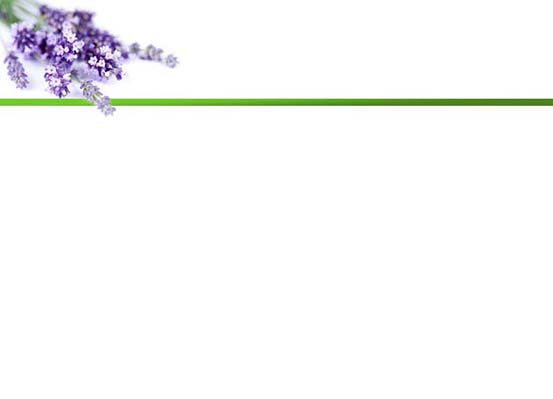 OBTENER CONOCIMIENTO Y PERCEPCIÓN
Elena G. White, 
“La carga más pesada que llevamos es la del pecado”. 
    DTG, p. 295
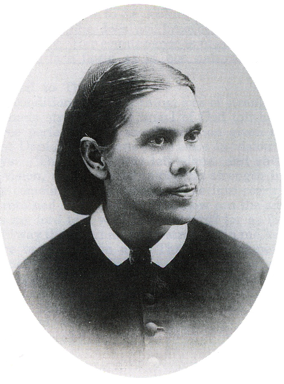 [Speaker Notes: La terapia psicodinámica, o “terapia orientada a la introspección” subraya la necesidad de la comprensión propia y exploración del pasado, particularmente de la infancia. Tiene apoyo empírico,  pero, como toda terapia, puede ir  demasiado lejos. Cuando las personas “cavan demasiado,” pueden a veces deprimirse o alinearse de sus seres amados. Debemos recordar que el objetivo de revisar el pasado es mejorar en lugar de amargarse. Necesitamos caminar a través del pasado sin sumirnos en él. Por mucho que necesitemos  saber cómo las acciones de otros hacia nosotros nos han afectado, necesitamos una percepción más aguda de cómo nuestras propias  reacciones  han agravado el daño. No hay duda de que nos duele cuando se  ha pecado en contra nuestra. Especialmente  el abuso y negligencia infantil severa colocan una pesada carga sobre el futuro de la salud. Pero nuestras respuestas negativas al pecado o falta, causan el peor daño. Al final, como escribió Elena G. White, “la carga más pesada que llevamos es la del pecado”.
 
 
La asesoría psicológica puede ser muy beneficiosa al procesar una infancia dolorosa. El compartir tu historia en un lugar seguro con una persona segura y compasiva, puede ser sanador y útil. Después de ventilar las emociones dolorosas, identifica tus propias respuestas destructivas. Esta puede ser una parte difícil, porque a menudo nos desagrada aceptar responsabilidad, o preferimos culpar a otros.  Al mismo tiempo,  el hacernos responsables  nos  ayuda  a  recuperar  el  poder  que  perdimos  al ser heridos por otras personas. Meditar en lo que puedo  cambiar  produce esperanza y fuerza; meditar en lo que  no puedo cambiar produce  desesperación, temor y frustración. No puedo cambiar el pasado. No puedo, en última instancia cambiar a otras personas. Pero puedo, por la gracia de Dios, cambiarme a mí mismo al tomar mejores decisiones, al hacer mejor elecciones.]
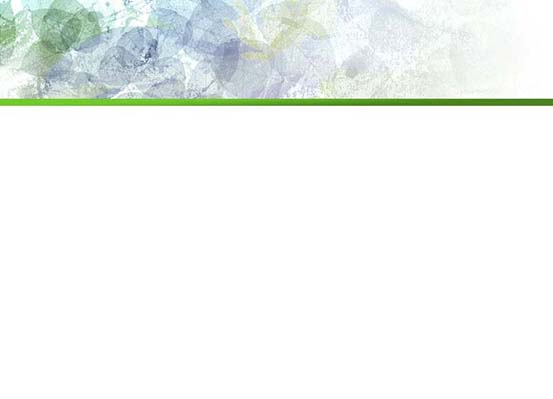 RECIBIR CONSUELO
Este proceso es muy delicado. Tenemos que llegar al entendimiento  de que Jesús conoce nuestras necesidades y debilidades.
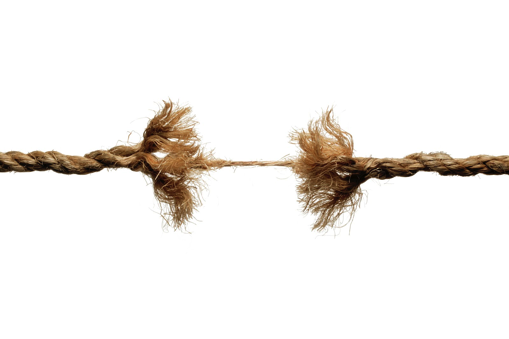 [Speaker Notes: Recibir  Consuelo
 Este proceso es muy delicado. Tenemos que llegar al entendimiento  de que Jesús conoce nuestras necesidades y debilidades. Las Escrituras enseñan que el Hijo de Dios, “el cual siendo el resplandor de su gloria, y la imagen misma de su sustancia” (Hebreos 1:3), participó de la misma “carne y sangre”,  “en todo semejante a sus hermanos”, y “padeció siendo tentado”, así que es “poderoso para socorrer a los que son tentados” (Hebreos 2:14, 18). Esto significa algo muy simple y muy alentador; Cuando vamos a Jesús con nuestras almas tentadas, él se hace eco de nosotros. Se identifica. De alguna manera, conserva su pureza inmaculada, pero conoce las luchas de los seres humanos pecadores.
 
La mayoría de nosotros trata de purificarse del pecado antes de venir a Jesús. Es como si al estar avergonzado de mis dientes torcidos, trato de enderezarlos para tratar de impresionar al ortodontista. En lo que toca a nuestras heridas infligidas por el pecado, el torcido debe acercarse al Enderezador en su  estado torcido o ser condenado a la torcedura eterna.]
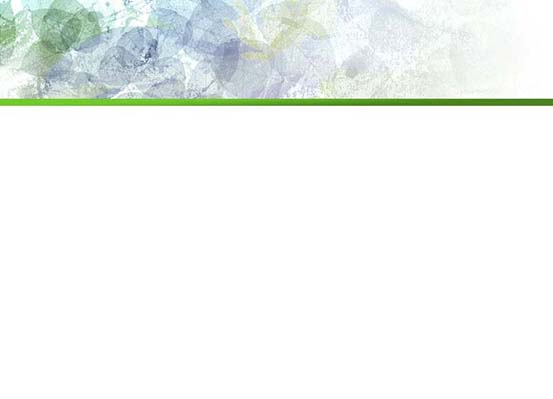 ACEPTAR RESPONSABILIDAD
No podemos cambiar la forma de nuestra naturaleza carnal, pero podemos  decidir si la alimentamos o no. Aliméntala y crecerá. Déjala morir de hambre y se debilitará.
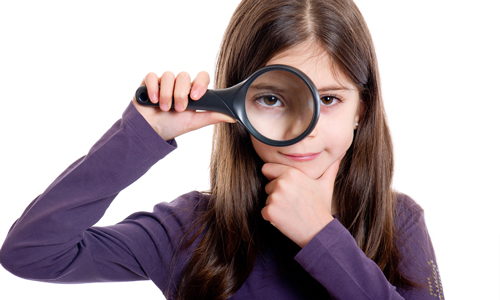 [Speaker Notes: Aceptar Responsabilidad
 
Nuestras tendencias pecaminosas dan a nuestra naturaleza carnal una forma específica, tan única como una huella digital. El gran pecado de cierto hombre puede ser el alcohol; una mujer se hunde en el chisme; un joven en la lujuria. El pecado puede tomar formas inofensivas como comer demasiada azúcar, o formas nefandas tal como la pedofilia. Un hombre al cual conozco desarrolló un fetichismo—una fascinación sexual—respecto a los pies, con el cual batallaba constantemente. El pecado puede tomar tantas formas como cantidad de personas hay en el mundo.
 
No podemos cambiar la forma de nuestra naturaleza carnal, pero podemos  decidir si la alimentamos o no. Aliméntala y crecerá. Déjala morir de hambre y se debilitará.  No es culpa nuestra que recibamos  desventajas genéticas y de desarrollo. No es nuestra culpa cuando sufrimos de abuso que nos coloca en el camino de las adicciones, heridas emocionales y problemas en las relaciones. ¡Las heridas del pasado NO SON CULPA NUESTRA! Pero lo que hacemos con ellas es nuestra responsabilidad. Podemos dejar que nuestra baja naturaleza reaccione, alimentando la bestia que llevamos dentro, obteniendo gratificación momentánea, pero en última instancia sacrificando todo aquello que amamos; o podemos dejar morir de hambre a la bestia y alimentar el espíritu.]
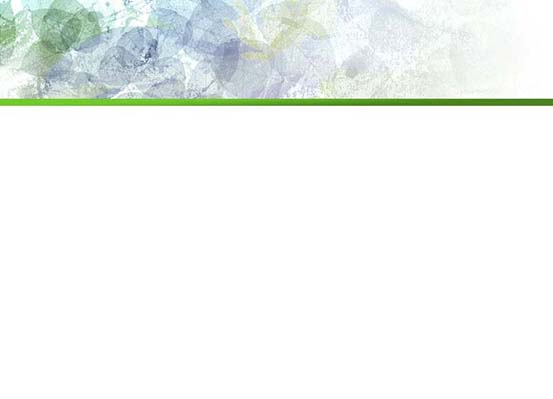 ACEPTAR RESPONSABILIDAD
La promesa es: “Y confesarán su iniquidad, y la iniquidad de sus padres. . . y entonces se humillará su corazón incircunciso, y reconocerán su pecado. Entonces yo me acordará de mi pacto con Jacob, y asimismo de mi pacto con Isaac, y también de mi pacto con Abraham me acordaré, y haré memoria de la tierra” (Levítico 26:40-42)
[Speaker Notes: El evangelio de Juan describe una excelente metáfora sobre la elección humana. Pilato colocó a Jesús al lado de Barrabás. Qué extraña yuxtaposición—el inocente y santo Dios-hombre y un malvado ladrón. Pilato dijo entonces: “¿A cuál quieren que suelte?”
 
 
•   “¡Barrabás!” gritó la gente.
•   “¿Qué hare con Jesús llamado el Cristo?”, preguntó Pilato.
•   “¡Crucifíquenlo!”, gritaron ellos.
•   “¿Por qué? ¿Qué mal ha hecho?”
•   “¡Crucifíquenlo!” (Ver Mateo 27:15-23).
 
 
Sabemos que Pilato soltó a Barrabás y crucificó  a Jesús. Nuestro destino depende hoy de la misma opción. No podemos cambiar la forma de nuestro Barrabás interior, pero podemos elegir si lo liberamos o no. Podemos crucificar a Jesús fuera de nuestro corazón y librar a Barrabás para accionar nuestras peores tendencias. O podemos crucificar a Barrabás, la naturaleza carnal con todo su odio, lujuria, envidia y orgullo,  y liberar a  Jesús para que viva en nosotros. Crucificar a Jesús, liberar a Barrabás. Crucificar a Barrabás, liberar a  Jesús. En última instancia somos nosotros los que debemos decidir entre uno y otro. 
 
 
Sabes bien cuál elección te recomiendo.  Si crucificas a Barrabás y liberas a Jesús,  permitirás penetrar  en esas grietas oscuras de tu alma la presencia sanadora del Amor. Él puede sanar esas heridas tan profundas que no pueden expresarse en voz alta y satisfacer el hambre nunca satisfecha. Él puede incluso romper baluartes generacionales a fin de crear un nuevo legado para tus hijos. La promesa es: “Y confesarán su iniquidad, y la iniquidad de sus padres. . . y entonces se humillará su corazón incircunciso, y reconocerán su pecado. Entonces yo me acordará de mi pacto con Jacob, y asimismo de mi pacto con Isaac, y también de mi pacto con Abraham me acordaré, y haré memoria de la tierra” (Levítico 26:40-42). Por medio del evangelio, el traspaso del pecado de una generación a la siguiente puede detenerse contigo.]
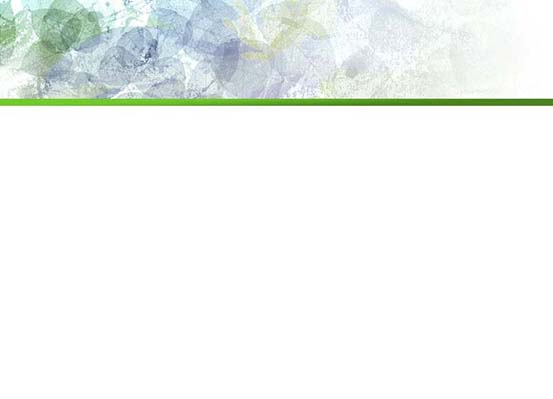 PREGUNTAS DE DISCUSIÓN:
Las personas no siempre responden negativamente al abuso infantil y los traumas. ¿Qué piensas que hace la diferencia entre una respuesta constructiva y una destructiva?
Cuando revisaste la “Lista de Verificación de Salud Mental,” ¿qué presentes factores contribuyentes al cambio pudiste identificar?
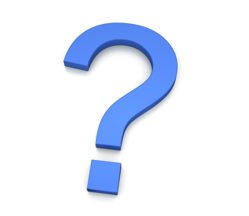 [Speaker Notes: Las personas no siempre responden negativamente al abuso infantil y los traumas. ¿Qué piensas que hace la diferencia entre una respuesta constructiva y una destructiva?
Cuando revisaste la “Lista de Verificación de Salud Mental,” ¿qué presentes factores contribuyentes al cambio pudiste identificar?]
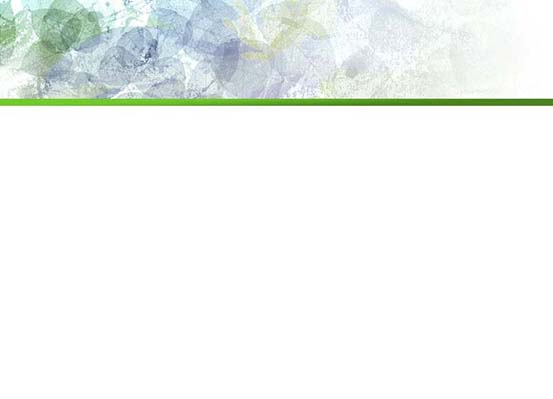 PREGUNTAS DE DISCUSIÓN:
¿Sabes de algunos traumas prenatales, de nacimiento, o de la infancia que posiblemente contribuyen a algunas de tus luchas presentes? ¿Si es así, cuáles son?
  ¿Vienes de un hogar cariñoso donde se expresan los sentimientos, o de un hogar más reservado? ¿Se expresaba o no verbalmente el amor? ¿Cómo te impactan estas cosas ahora?
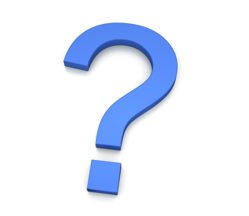 [Speaker Notes: ¿Sabes de algunos traumas prenatales, de nacimiento, o de la infancia que posiblemente contribuyen a algunas de tus luchas presentes? ¿Si es así, cuáles son?
¿Vienes de un hogar cariñoso donde se expresan los sentimientos, o de un hogar más reservado? ¿Se expresaba o no verbalmente el amor? ¿Cómo te impactan estas cosas ahora?]
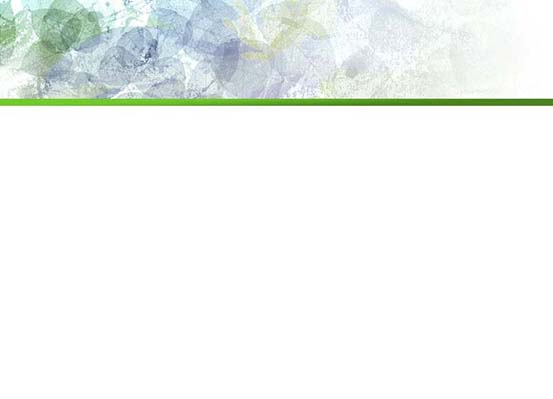 PREGUNTAS DE DISCUSIÓN:
¿Había algunas conductas paternales u otras conductas que aprendiste a imitar en forma positiva?  ¿Has pasado a otros el legado de conductas negativas tales como crítica, enojo, retraimiento,  etc.?
¿Has experimentado a través del poder de la elección y la gracia de Dios, la superación de algunas  conductas negativas? Explica.
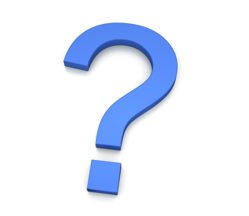 [Speaker Notes: ¿Había algunas conductas paternales u otras conductas que aprendiste a imitar en forma positiva?  ¿Has pasado a otros el legado de conductas negativas tales como crítica, enojo, retraimiento,  etc.?
¿Has experimentado a través del poder de la elección y la gracia de Dios, la superación de algunas  conductas negativas? Explica.]
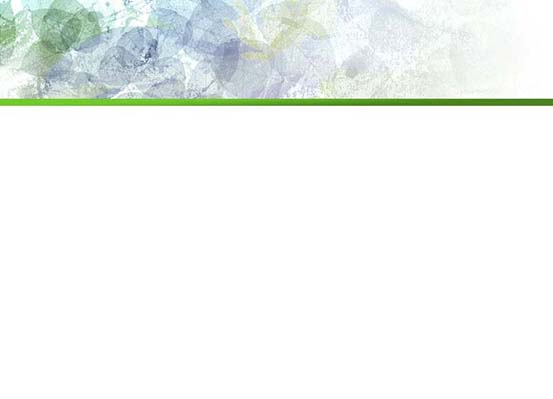 PREGUNTAS DE DISCUSIÓN:
¿Pueden las personas experimentar sanidad emocional separada de la sanidad moral y espiritual? Comparte tus pensamientos respecto a esto.
 
¿Has hasta ahora en este seminario logrado obtener percepciones acerca de tu 
	“maquinaria moral”? Comparte tu 
	experiencia
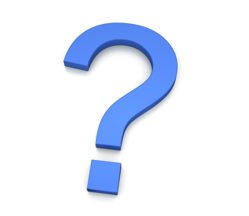 [Speaker Notes: ¿Pueden las personas experimentar sanidad emocional separada de la sanidad moral y espiritual? Comparte tus pensamientos respecto a esto.
 
¿Has hasta ahora en este seminario logrado obtener percepciones acerca de tu “maquinaria moral”? Comparte tu experiencia.]
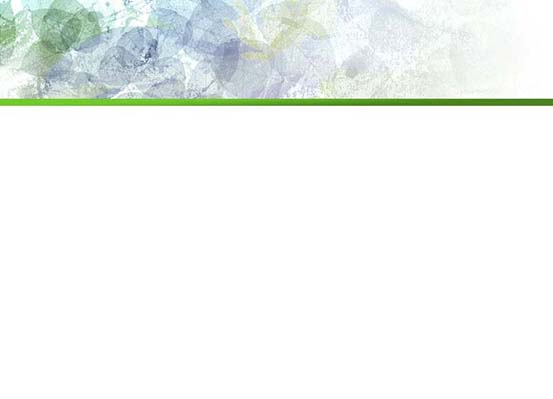 PREGUNTAS DE DISCUSIÓN:
¿Has estado alguna vez “estancado”, deteniéndote en heridas del pasado? Explica.

¿Te hace el conocer el amor de Jesús, más inclinado a sentirte responsable por tus elecciones? Explica.
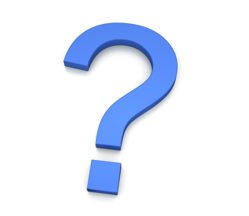 [Speaker Notes: ¿Has estado alguna vez “estancado”, deteniéndote en heridas del pasado? Explica.
¿Te hace el conocer el amor de Jesús, más inclinado a sentirte responsable por tus elecciones? Explica.]
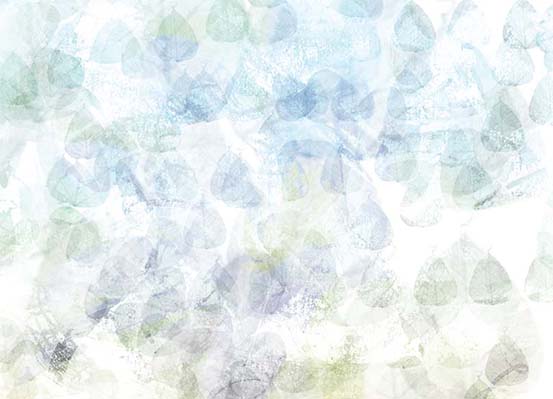 Oración
“Escudríñame, oh Jehová, y pruébame;
Examina mis íntimos pensamientos y mi corazón”.
Salmos 26:2
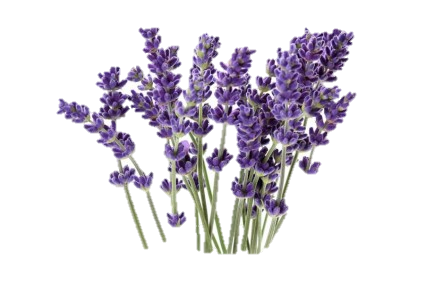 [Speaker Notes: Oración

“Escudríñame, oh Jehová, y pruébame; Examina mis íntimos pensamientos y mi corazón”. (Salmos 26:2)]